ECE 252 / CPS 220 Advanced Computer Architecture ILecture 7Pipelining – Part 2
Benjamin Lee
Electrical and Computer Engineering
Duke University

www.duke.edu/~bcl15
www.duke.edu/~bcl15/class/class_ece252fall11.html
ECE252 Administrivia
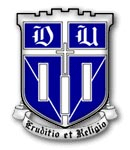 29 September – Homework #2 Due
Use blackboard forum for questions
Attend office hours with questions
Email for separate meetings

4 October – Class Discussion
	Roughly one reading per class. Do not wait until the day before!

Srinivasan et al. “Optimizing pipelines for power and performance”
Mahlke et al. “A comparison of full and partial predicated execution support for ILP processors”
Palacharla et al. “Complexity-effective superscalar processors”
Yeh et al. “Two-level adaptive training branch prediction”
ECE 252 / CPS 220
2
Data Hazards and Scheduling
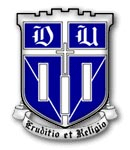 Try producing faster code for
A = B + C; D = E – F; 
Assume A, B, C, D, E, and F are in memory
Assume pipelined processor
Fast Code
LW 	Rb, b
LW 	Rc, c
LW 	Re, e
ADD 	Ra, Rb, Rc
LW	Rf, f
SW	a, Ra
SUB 	Rd, Re, Rf
SW 	d, RD
Slow Code
LW 	Rb, b
LW 	Rc, c
ADD 	Ra, Rb, Rc
SW 	a, Ra
LW 	Re e
LW 	Rf, f
SUB	Rd, Re, Rf
SW 	d, RD
ECE 252 / CPS 220
3
Compiler Scheduling
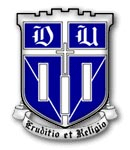 Reduce stalls by moving instructions
Basic pipeline scheduling eliminates back-to-back load-use pairs
What are the limitations of scheduling?

Scheduling Scope
Requires an independent instruction to place between load-use pairs
Little scope for scheduling, 1-add, 3-ld/st

	Slow Code			Fast Code
	ld 	r2, 4(sp)			ld 	r2, 4(sp)
	ld 	r3, 8(sp)			ld 	r3, 8(sp)
	add 	r3, r2, r1			add 	r3, r2, r1
	st 	r1, 0(sp)			st 	r1, 0(sp)
ECE 252 / CPS 220
4
Compiler Scheduling
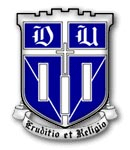 Number of registers
Registers hold “live” values
Example code contains 7 different values, including sp
Before: max 3 values live  3 registers sufficient
After: max 4 values live  3 registers insufficient
Original code re-uses r1 and r2, re-scheduling causes WAR violations

	Before				After
	ld 	r2, 4 (sp)			ld 	r2, 4 (sp)
	ld 	r1, 8 (sp)			ld	r1, 8 (sp)
	add 	r1, r2, r1	#stall		ld 	r2, 16 (sp)
	st 	r1, 0 (sp)			add 	r1, r2, r1	#WAR
	ld 	r2, 16 (sp)		ld 	r1, 20 (sp)
	ld 	r1, 20 (sp)		st 	r1, 0 (sp)	#WAR
	sub 	r2, r1, r1 	#stall		sub 	r2, r1, r1
	st	r1, 12 (sp)		st	r1, 12 (sp)
ECE 252 / CPS 220
5
Compiler Scheduling
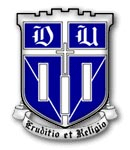 Alias Analysis
Determine whether load/stores reference same memory locations
Determines if loads/stores can be re-ordered
Previous Examples: easy, all loads/stores use the same base register (sp)
New Example: Can compiler tell that r8 = sp?

	Before				After
	ld 	r2, 4 (sp)			ld 	r2, 4 (sp)
	ld	r3, 8 (sp)			ld	r3, 8 (sp)
	add 	r3, r2, r1 	#stall		ld 	r5, 0 (r8)
	st 	r1, 0 (sp)			add	r3, r2, r1
	ld	r5, 0 (r8)			ld 	r6, 4 (r8)
	ld 	r6, 4 (r8)			st	r1, 0 (sp)	sub	r5, r6, r4	#stall		sub	r5, r6, r4
	st	r4, 8 (r8)			st	r4, 8 (r8)
ECE 252 / CPS 220
6
Control Hazards
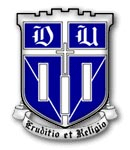 Arises when calculating next program counter (PC)
Pipeline stalls if required values not yet available

Jumps
Jumps (immediate) requires opcode, offset, current PC
Jump (register) requires opcode, register value

Conditional Branches
Requires opcode, current PC, register (for condition), offset

Sequential Successor Instructions
Opcode, current PC
ECE 252 / CPS 220
7
Program Counter Calculations
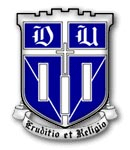 Identify change in control flow during decode

Time
t0	t1	t2	t3	t4	t5	t6	t7	. . . .
(I1) r1 (r0) + 10	IF1	ID1	EX1	MA1	WB1
(I2) r3 (r2) + 17		IF2	IF2	ID2	EX2	MA2	WB2
(I3)					IF3	IF3	ID3	EX3	MA3	WB3
(I4)		          	  				IF4	IF4	ID4	EX4	MA4	WB4


   Resource Usage
		time
		t0	t1	t2	t3	t4	t5	t6	t7	. . . .
		IF	I1	nop	I2	nop	I3	nop	I4		
		ID		I1	nop	I2	nop	I3	nop	I4
		EX		   	I1	nop	I2	nop	I3	nop	I4
		MA      			I1	nop	I2	nop	I3	nop	I4
		WB     				I1	nop	I2	nop	I3	nop	I4
ECE 252 / CPS 220
8
PCSrc (pc+4 / jabs / rind/ br)
Add
nop
M
E
0x4
IR
IR
Add
Jump?
I1
addr
PC
inst
IR
Inst
Memory
104
I2
kill
Speculate PC  PC + 4
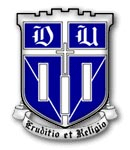 stall
addr	instr
I1	096	ADD 
I2	100	J 304
I3	104	ADD
I4	304	ADD
A jump instruction kills (not stalls)
the following instruction. How?
ECE 252 / CPS 220
9
Add
nop
I2
I1
I1
IRSrcD
nop
304
104
nop
I2
kill
Pipelining Jumps
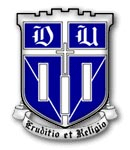 PCSrc (pc+4 / jabs / rind/ br)
stall
M
E
0x4
IR
IR
Add
Jump?
addr
PC
inst
IR
Inst
Memory
To kill a fetched instruction, add mux before IR to insert “nops”
case(opcodeD)
	J, JAL: 		IR  nop
	otherwise:	IR  inst
addr	instr
I1	096	ADD 
I2	100	J 304
I3	104	ADD
I4	304	ADD
ECE 252 / CPS 220
10
Pipelining Jumps
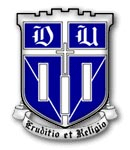 time
	t0	t1	t2	t3	t4	t5	t6	t7	. . . .
(I1) 096: ADD		IF1	ID1	EX1	MA1	WB1
(I2) 100: J 304			IF2	ID2	EX2	MA2	WB2
(I3) 104: ADD				IF3	nop 	nop 	nop 	nop
(I4) 304: ADD	          	      		IF4	ID4	EX4	MA4	WB4
time
t0	t1	t2	t3	t4	t5	t6	t7	. . . .
IF	I1	I2	I3	I4	I5	
ID		I1	I2	nop 	I4	I5
EX		     	I1	I2	nop 	I4	I5
MA      			I1	I2	nop 	I4	I5
WB     				I1	I2	nop 	I4	I5
Resource 
Usage
ECE 252 / CPS 220
11
PCSrc (pc+4 / jabs / rind / br)
stall
Add
nop
M
E
0x4
IR
IR
Add
I1
zero?
IRSrcD
A
addr
nop
PC
inst
IR
Y
ALU
Inst
Memory
104
I2
Pipelining Conditional Branches
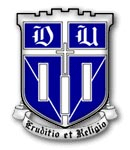 BEQZ?
addr	instr
I1	096	ADD 
I2	100	BEQZ r1 200
I3	104	ADD
I4	304	ADD
Branch condition computed in execute stage. What should be done in decode stage?
ECE 252 / CPS 220
12
Add
nop
I2
I1
zero?
PC
A
Y
ALU
108
I3
Pipelining Conditional Branches
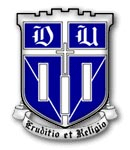 stall
PCSrc (pc+4/jabs/rind/br)
BEQZ?
M
E
IRSrcE
0x4
IR
IR
Add
Jump?
IRSrcD
addr
nop
PC
inst
IR
Inst
Memory
addr	instr
I1	096	ADD 
I2	100	BEQZ r1 200
I3	104	ADD
I4	304	ADD
If branch is taken, kill two following instructions. And because instruction in decode stage is invalid, update stall signal.
ECE 252 / CPS 220
13
Update Stall Signal
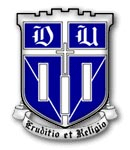 Stall  	<<original stall signal>> 
	& !(	(opcodeE == BEQZ) & zero? 	# branch condition true
		+ (opcodeE == BNEZ) & !zero?	# branch condition true
	)

Do not stall if branch is taken. Why?
Instruction in the decode stage is invalid.
Kill instruction instead.
ECE 252 / CPS 220
14
Add
nop
I2
I1
zero?
PC
A
Y
ALU
108
I3
Pipelining Conditional Branches
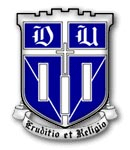 stall
PCSrc (pc+4/jabs/rind/br)
BEQZ?
M
E
IRSrcE
0x4
IR
IR
Add
Jump?
IRSrcD
addr
nop
PC
inst
IR
Inst
Memory
addr	instr
I1	096	ADD 
I2	100	BEQZ r1 200
I3	104	ADD
I4	304	ADD
If branch is taken, kill two following instructions. And because instruction in decode stage is invalid, update stall signal.
ECE 252 / CPS 220
15
Derive PCSrc Signal
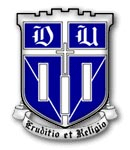 Derive mux control signal for PCSrc.
	if( (opcodeE == BEQZ & z) + (opcodeE == BNEZ & !z) ), PCSrc  br
	else if ((opcodeD == J) + (opcodeD == JAL)), PCSrc  jabs
	else if ((opcodeD == JR) + (opcodeD == JALR)), PCSrc  rind
	otherwise, PCSrc  PC + 4

Derive mux control signal for IRSrcD.
	if( (opcodeE == BEQZ & z) + (opcodeE == BNEZ & !z) ), ICSrcD  nop
	else if( (opcodeD==J) + (opcodeD==JAL) + 
	            (opcodeD==JAR) + (opcodeD==JALR) ), ICSrcD  nop
	otherwise, ICSrcD  Instr
	
Derive mux control signal for IRSrcE.
	if( (opcodeE == BEQZ & z) + (opcodeE == BNEZ & !z) ), ICSrcE  nop
	otherwise, IRSrcE  (stall & nop) + (!stall & IRD)
ECE 252 / CPS 220
16
Add
nop
I2
I1
zero?
PC
A
Y
ALU
108
I3
Pipelining Conditional Branches
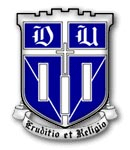 stall
PCSrc (pc+4/jabs/rind/br)
BEQZ?
M
E
IRSrcE
0x4
IR
IR
Add
Jump?
IRSrcD
addr
nop
PC
inst
IR
Inst
Memory
addr	instr
I1	096	ADD 
I2	100	BEQZ r1 200
I3	104	ADD
I4	304	ADD
If branch is taken, kill two following instructions. And because instruction in decode stage is invalid, update stall signal.
ECE 252 / CPS 220
17
Derive IRSrcD Signal
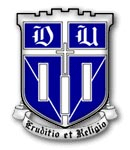 Derive mux control signal for PCSrc.
	if( (opcodeE == BEQZ & z) + (opcodeE == BNEZ & !z) ), PCSrc  br
	else if ((opcodeD == J) + (opcodeD == JAL)), PCSrc  jabs
	else if ((opcodeD == JR) + (opcodeD == JALR)), PCSrc  rind
	otherwise, PCSrc  PC + 4

Derive mux control signal for IRSrcD.
	if( (opcodeE == BEQZ & z) + (opcodeE == BNEZ & !z) ), ICSrcD  nop
	else if( (opcodeD==J) + (opcodeD==JAL) + 
	            (opcodeD==JAR) + (opcodeD==JALR) ), ICSrcD  nop
	otherwise, ICSrcD  Instr
	
Derive mux control signal for IRSrcE.
	if( (opcodeE == BEQZ & z) + (opcodeE == BNEZ & !z) ), ICSrcE  nop
	otherwise, IRSrcE  (stall & nop) + (!stall & IRD)
ECE 252 / CPS 220
18
Add
nop
I2
I1
zero?
PC
A
Y
ALU
108
I3
Pipelining Conditional Branches
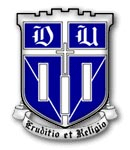 stall
PCSrc (pc+4/jabs/rind/br)
BEQZ?
M
E
IRSrcE
0x4
IR
IR
Add
Jump?
IRSrcD
addr
nop
PC
inst
IR
Inst
Memory
addr	instr
I1	096	ADD 
I2	100	BEQZ r1 200
I3	104	ADD
I4	304	ADD
If branch is taken, kill two following instructions. And because instruction in decode stage is invalid, update stall signal.
ECE 252 / CPS 220
19
Derive IRSrcE Signal
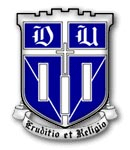 Derive mux control signal for PCSrc.
	if( (opcodeE == BEQZ & z) + (opcodeE == BNEZ & !z) ), PCSrc  br
	else if ((opcodeD == J) + (opcodeD == JAL)), PCSrc  jabs
	else if ((opcodeD == JR) + (opcodeD == JALR)), PCSrc  rind
	otherwise, PCSrc  PC + 4

Derive mux control signal for IRSrcD.
	if( (opcodeE == BEQZ & z) + (opcodeE == BNEZ & !z) ), IRSrcD  nop
	else if( (opcodeD==J) + (opcodeD==JAL) + 
	            (opcodeD==JAR) + (opcodeD==JALR) ), IRSrcD  nop
	otherwise, IRSrcD  Instr
	
Derive mux control signal for IRSrcE.
	if( (opcodeE == BEQZ & z) + (opcodeE == BNEZ & !z) ), IRSrcE  nop
	otherwise, IRSrcE  (stall & nop) + (!stall & IRD)
ECE 252 / CPS 220
20
Pipelining Branches
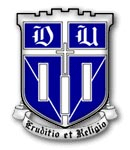 time
	t0	t1	t2	t3	t4	t5	t6	t7	. . . .
(I1) 096: ADD		IF1	ID1	EX1	MA1	WB1
(I2) 100: BEQZ 200			IF2	ID2	EX2	MA2	WB2
(I3) 104: ADD				IF3	ID3 	nop 	nop 	nop
(I4) 108: 		          	      		IF4	nop 	nop 	nop 	nop
(I5) 304: ADD	          	      			IF5	ID5	EX5	MA5	WB5
time
t0	t1	t2	t3	t4	t5	t6	t7	. . . .
IF	I1	I2	I3	I4	I5	
ID		I1	I2	I3 	nop 	I5
EX		    	I1	I2	nop 	nop 	I5
MA      			I1	I2	nop 	nop 	I5
WB     				I1	I2	nop 	nop 	I5
Resource 
Usage
ECE 252 / CPS 220
21
Reg
Reg
Reg
Reg
Reg
Reg
Reg
Reg
Reg
Reg
ALU
ALU
ALU
ALU
ALU
DMem
Ifetch
Ifetch
Ifetch
Ifetch
Ifetch
DMem
DMem
DMem
DMem
beq r1, r3, 36
and r2, r3, r5
or  r6, r1, r7
add r8, r1, r9
xor r10,r1,r11
Resolving Branch Conditions
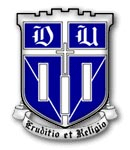 Three stage stall. What about the 3 instructions in between? Attempt to reduce.
Stall/Kill signals in decode stage, reduces stalls from 3 to 2 stages.
ECE 252 / CPS 220
22
Solution 1: Resolve Earlier
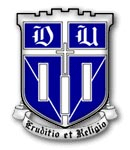 Large performance impact
Suppose CPI = 1, 30% branch
If branch stalls for 3 cycles, new CPI is 1.9

Solution – Branch Computation
Determine whether branch is taken or not earlier in pipeline (e.g,. beq)
Compute target branch address earlier (e.g., PC addition)

Solution – MIPS 
MIPS branch tests if a register is equal to zero (e.g., beq)
Move zero test to ID/RF stage
Introduce adder to calculate new PC in ID/RF stage
With early branch resolution and kill/stall signals in decode, require 1-cycle per branch, not 3-cycles
ECE 252 / CPS 220
23
Pipelined MIPS Datapath
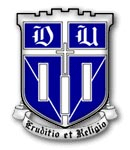 Figure A.24, Page A-38
Add sufficient logic in decode stage to generate “zero?” signal
Branch is resolved in ID stage instead of EX stage, eliminating one stall cycle
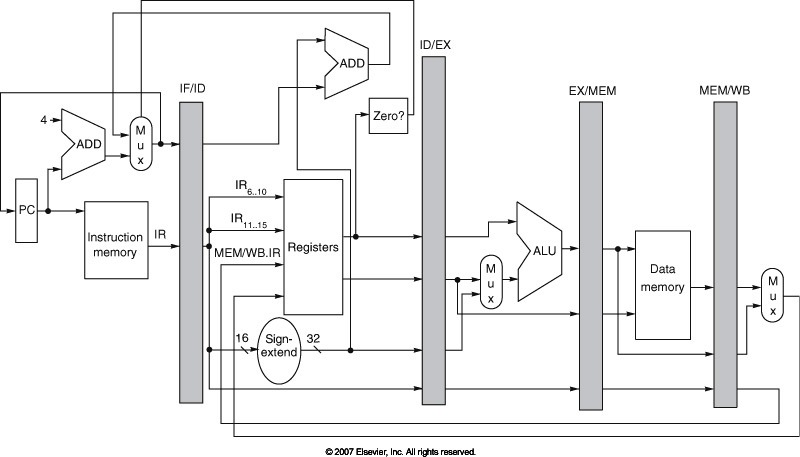 ECE 252 / CPS 220
24
Solution 2: Predict Condition
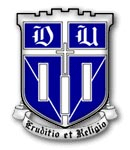 Stall until branch direction is clear

Predict Branch Not Taken
Execute successor instructions in sequence
“Squash” instructions in pipeline if branch taken
Advantage: 47% of MIPS branches not taken
Advantage: PC+4 already calculated for instruction fetch

Predict Branch Taken
Advantage: 53% of MIPS branches taken
Disadvantage: Target address not yet calculated, 1-cycle penalty

More sophisticated branch prediction later…
ECE 252 / CPS 220
25
Solution 3: Change ISA Semantics
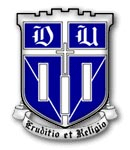 Delayed Branch
Change ISA semantics so that instruction following jump/branch always executed. 
Define branch to take place after a following instruction
Gives compiler flexibility to schedule useful instructions into a branch-induced stall

Branch delay of length n

Branch instruction
Sequential successor 1
Sequential successor 2
…
Sequential successor n
Branch target if taken


MIPS uses n=1 delay slot to calculate branch outcome, target address
ECE 252 / CPS 220
26
Scheduling Delay Slots
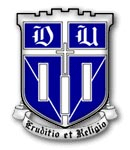 Figure A.24, Page A-38
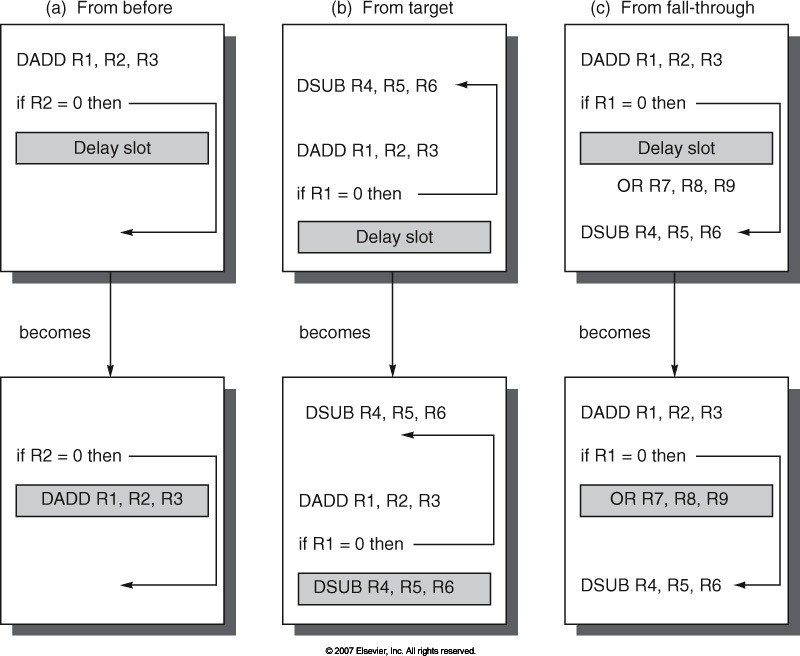 (a) Fills delay slot and reduces instruction count, (b) DSUB needs copying and increases instruction count, (c) OR executes if branch fails so issue speculatively
ECE 252 / CPS 220
27
Delayed Branches
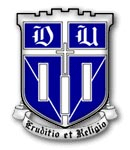 Compiler Effectiveness (n=1 branch delay slot)
Fill about 60% of branch delay slots
About 80% of instructions executed are useful computation

Disadvantages of Delayed Branches
As pipelines deepen, branch delay grows and requires more slots
Less popular than dynamic approaches (e.g., branch prediction)
ECE 252 / CPS 220
28
Pipelining in Practice
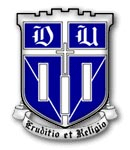 Why is IPC < 1?

Full forwarding may be too expensive to implement
Implement only frequently used forwarding paths
Implementing infrequently used forwarding paths might impact length of pipeline stage, increase clock period, and reduce IPC forwarding gains

Multi-cycle Instructions (e.g., loads)
Instruction following a multi-cycle instruction cannot use its results
MIPS-I defined load-delay slots, a software-visible pipeline hazard.
Rely on compiler to schedule useful instructions, nops

Conditional Branches
Without delay slots, kill following instructions
With delay slots, rely on compiler to schedule useful instructions, nops
ECE 252 / CPS 220
29
Optimal Pipeline Depth
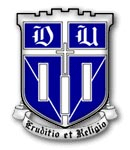 Srinivasan et al. “Optimizing pipelines for power and performance,” 2002.
Performance (BIPS) versus Power (W)

FO4 is measure of delay: Delay of inverter that is driven by inverter 4x smaller and that is driving inverter 4x larger.
Quantify amount of logic per pipeline stage in FO4 delays 
(shorter delays  deeper pipelines)
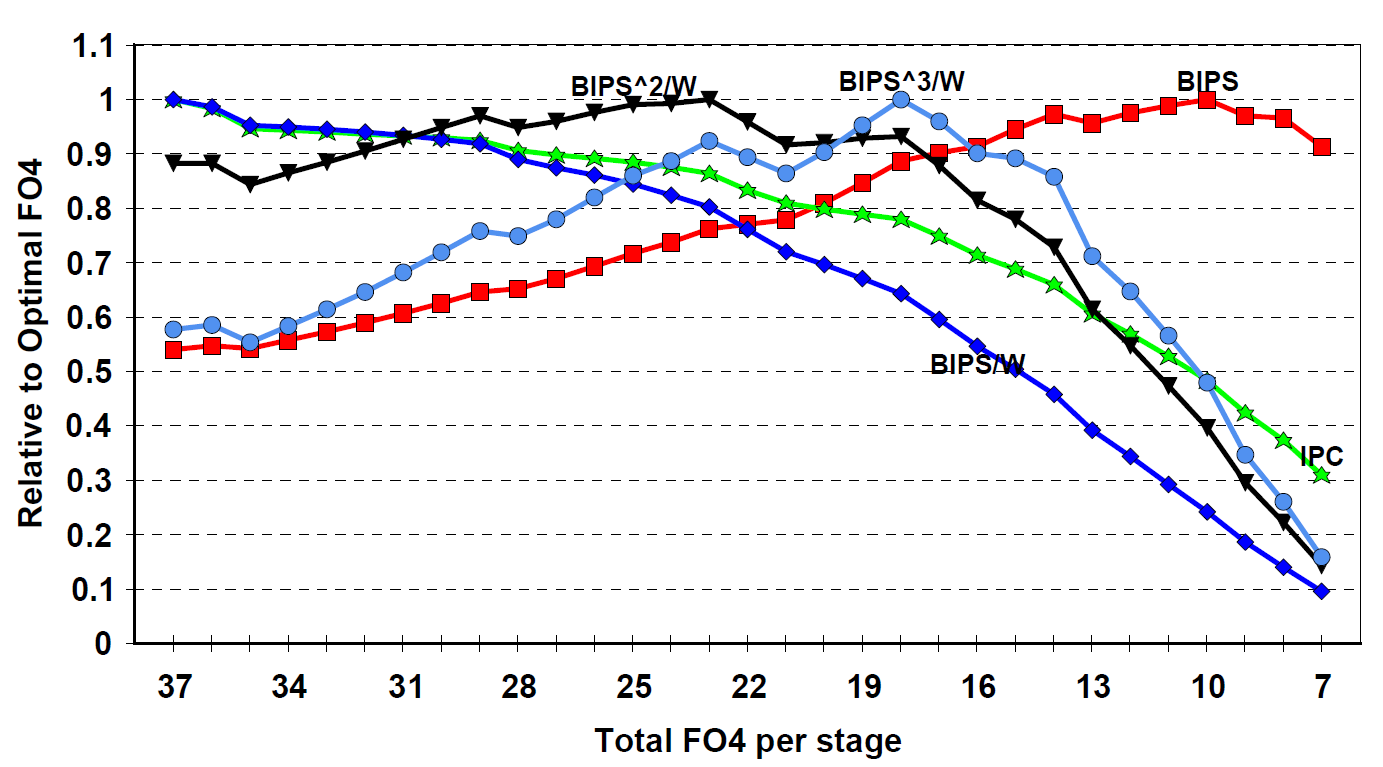 ECE 252 / CPS 220
30
Interrupts and Exceptions
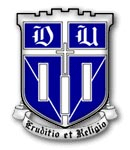 Interrupts alter normal control flow
Event that needs to be processed by another (system) program
Event is considered unexpected or rare from program’s perspective
Ii-1
HI1
interrupt 
handler
HI2
program
Ii
HIn
Ii+1
ECE 252 / CPS 220
31
Causes of Interrupts
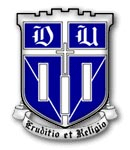 Interrupt
An event that requests the attention of the processor

Asynchronous Interrupt – External Event
Input/output device service-request
Timer expiration
Power disruptions, hardware failure

Synchronous Interrupt – Internal Event
Undefined opcode, privileged instruction
Arithmetic overflow, FPU exception
Misaligned memory access
Virtual memory exceptions – page faults, TLB misses, protection violations
Traps – system calls, jumps into kernel
Also known as exceptions
ECE 252 / CPS 220
32
Asynchronous Interrupts
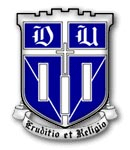 Service Request
An I/O device requests attention by asserting one of the prioritized interrupt request lines

Invoking Interrupt Handler
Processor decides to process interrupt
Stops current program at instruction j, completing all instructions up to j-1. Defines a precise interrupt. 
Saves PC of instruction j in a special register (e.g., EPC)
Disables interrupts and transfers control to designated interrupt handler running in kernel mode.
ECE 252 / CPS 220
33
Interrupt Handler
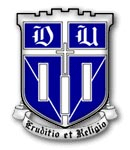 PC Processing
Save EPC before re-enabling interrupts, thereby allowing nested interrupts
Need an instruction to move EPC into general-purpose registers
Need a way to mask further interrupts until EPC saved

Status Register
Read status register to determine cause of interrupt
Executes handler code

Exiting Interrupt Handler
Use special indirect jump instruction RFE (return-from-exception)
Enables interrupts
Restores processor to user mode
Restores hardware status and control state
ECE 252 / CPS 220
34
Synchronous Interrupts
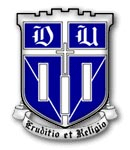 Exceptions
A synchronous interrupt (exception) is caused by a particular instruction

Instruction Re-start
Generally, instruction cannot be completed
Instruction needs re-start after exception has been handled
Processor must undo the effect of partially executed instructions

System Calls 
If the interrupt arises from a system calls (traps), trapping instruction considered complete
System calls require a special jump instruction and changing into privileged kernel mode
ECE 252 / CPS 220
35
Inst. Mem
Decode
Data Mem
+
PC
D
E
M
W
PC address Exception
Illegal Opcode
Data address Exceptions
Overflow
Asynchronous Interrupts
Pipelining and Interrupt Handling
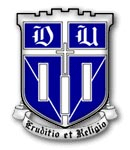 Synchronous: How does the processor handle multiple, simultaneous exceptions in different pipeline stages?

Asynchronous: How does the processor handle external interrupts?
ECE 252 / CPS 220
36
PC
D
E
M
W
Exc
D
PC
D
Exc
E
PC
E
Exc
M
PC
M
Select Handler PC
Kill F Stage
Kill D Stage
Kill E Stage
Kill Writeback
Pipelining and Interrupt Handling
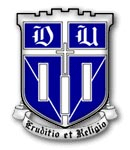 Commit Point
Inst. Mem
Decode
Data Mem
+
Illegal Opcode
Data address Exceptions
Overflow
PC address Exception
Cause
EPC
Asynchronous
Interrupts
ECE 252 / CPS 220
37
Pipelining and Interrupt Handling
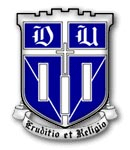 Propagate exception flags through pipeline until commit point

Internal Interrupts
An instruction might generate multiple exception flags
For a given instruction, exceptions in earlier pipe stages over-ride those in later pipe stages, thereby prioritizing exceptions earlier in time

Inject external interrupts at commit point
External interrupts over-ride internal interrupts

Check exception flags at commit point
If exception flagged, update cause and EPC register
Kill instructions in all pipeline stages
Inject handler PC into fetch stage
ECE 252 / CPS 220
38
Speculating about Exceptions
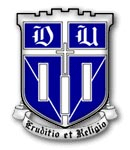 Predict
Exceptions are rare. Predicting that no exceptions occurred is accurate.

Check Prediction
Exceptions detected at end of pipeline (commit point). Invoke special hardware for various exception types

Recovery Mechanism
Architectural state modified at end of pipeline (commit point).
Discard partially executed instructions after an exception
Launch exception handler after flushing pipeline
ECE 252 / CPS 220
39
Pipelining and Exceptions
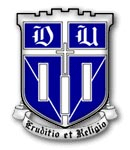 time
	t0	t1	t2	t3	t4	t5	t6	t7	. . . .
(I1) 096: ADD		IF1	ID1	EX1	MA1	nop 		overflow!
(I2) 100: XOR			IF2	ID2	EX2	nop 	nop
(I3) 104: SUB					IF3	ID3	nop 	nop 	nop
(I4) 108: ADD	          	      			IF4	nop 	nop 	nop	nop
(I5) Exc. Handler code          	      			IF5	ID5	EX5	MA5	WB5
time
t0	t1	t2	t3	t4	t5	t6	t7	. . . .
IF	I1	I2	I3	I4	I5 	
ID		I1	I2	I3 	nop 	I5
EX		     	I1	I2	nop 	nop 	I5
MA      			I1	nop 	nop 	nop 	I5
WB     				nop 	nop 	nop 	nop 	I5
Resource 
Usage
ECE 252 / CPS 220
40
Acknowledgements
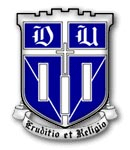 These slides contain material developed and copyright by 
Arvind (MIT)
Krste Asanovic (MIT/UCB)
Joel Emer (Intel/MIT)
James Hoe (CMU)
John Kubiatowicz (UCB)
Alvin Lebeck (Duke)
David Patterson (UCB)
Daniel Sorin (Duke)
ECE 252 / CPS 220
41